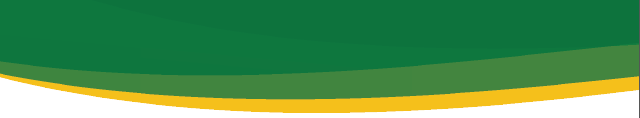 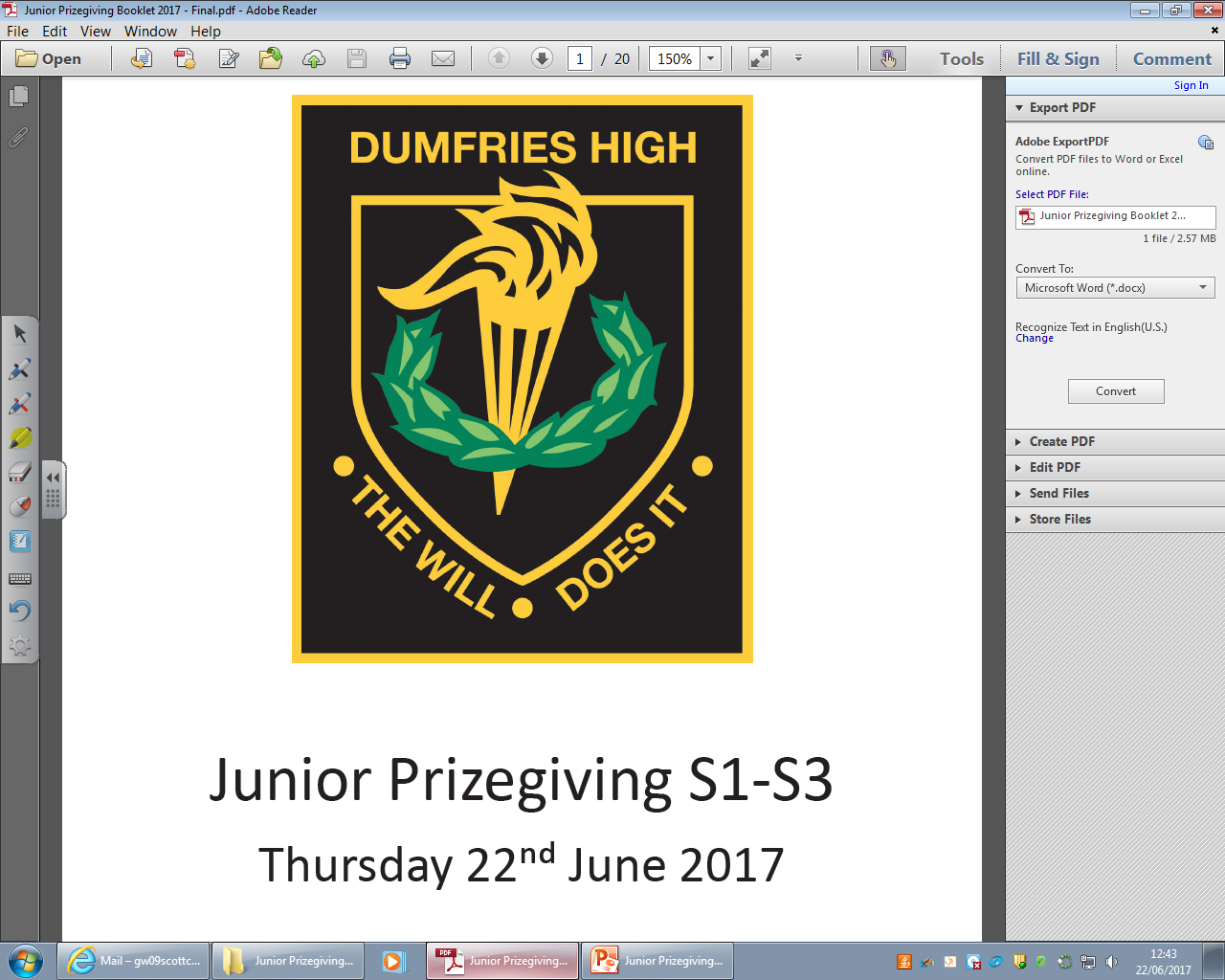 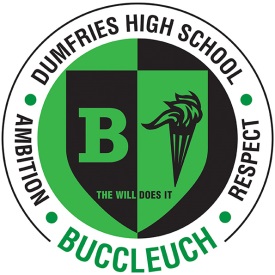 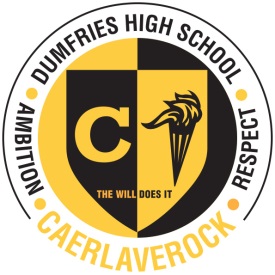 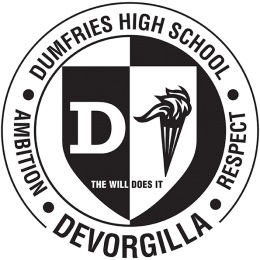 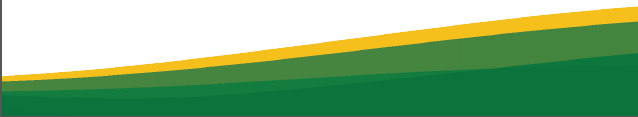 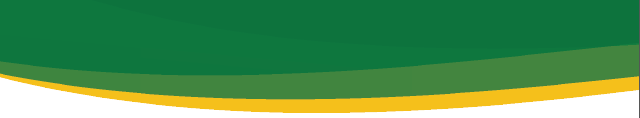 How to Pass 
Skills for Work Laboratory Science
SCQF Level 5
Session 2023/2024
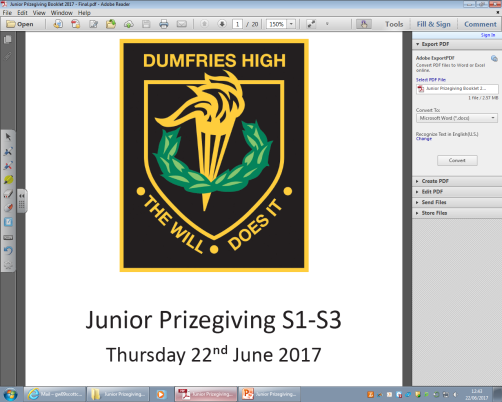 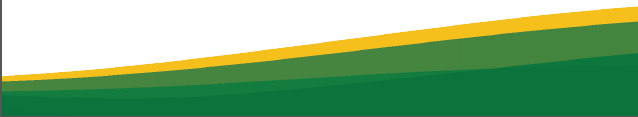 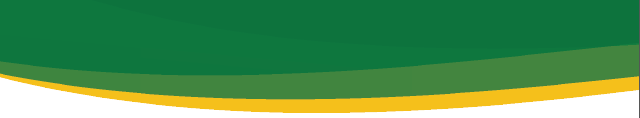 ‘Lab skills at SCQF level 5 develops techniques that are important in the STEM (science, technology, engineering and maths) sector and is particularly important given the existing and projected shortfall in suitably qualified individuals in these areas'
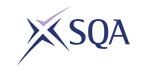 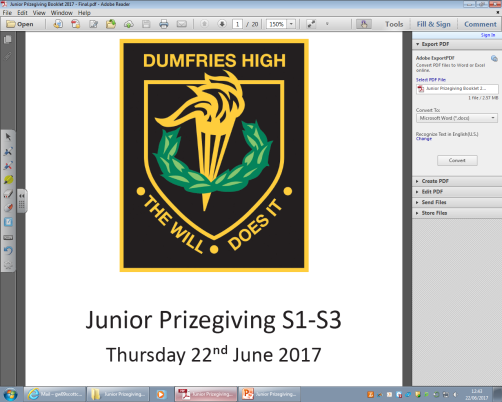 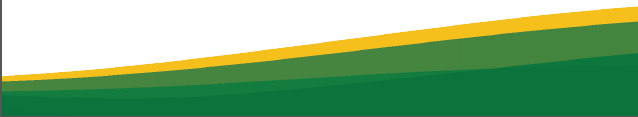 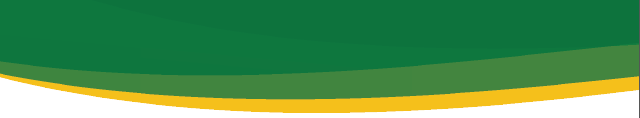 Specific aims of the qualifications:
Develop skills in good laboratory practice 
Prepare candidates for progression to extended qualifications at SCQF level 5 and above 
Develop an understanding of science health and safety 
Develop five Core Skills which are communication, numeracy, ICT, problem solving  and working with others
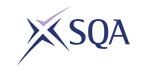 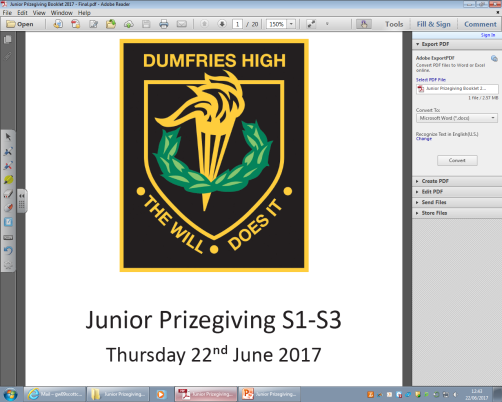 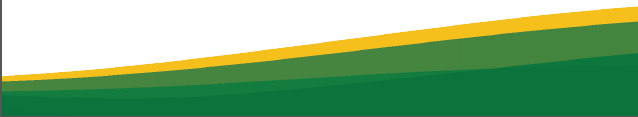 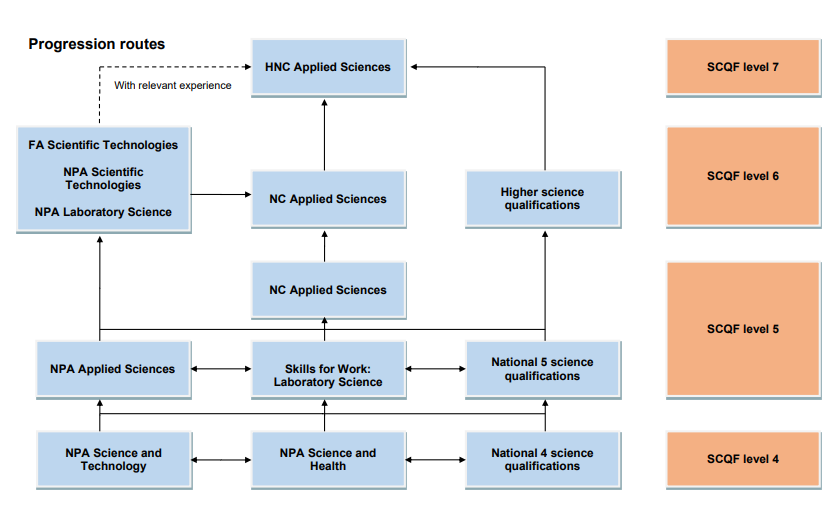 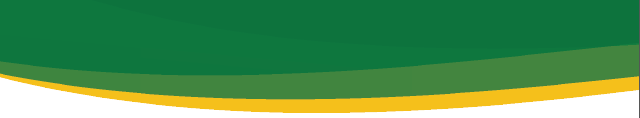 Laboratory Science at SCQF level 5 consists of four mandatory Units (24 SCQF credit points)

Careers using Laboratory Science
Working in a Laboratory
Practical Skills
Practical Investigation
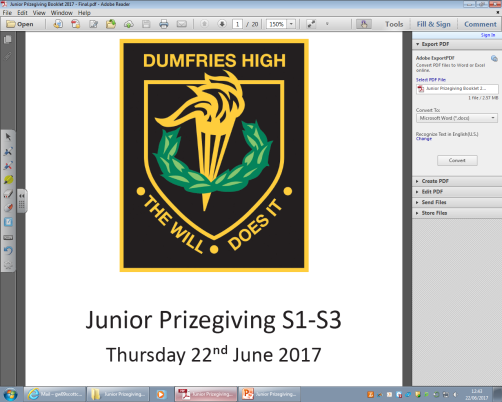 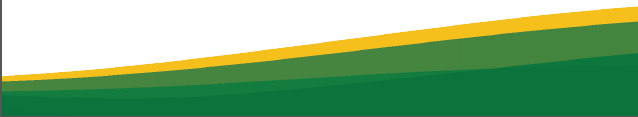 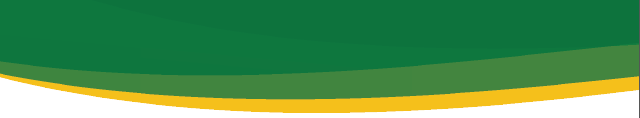 Assessment
External Assessment – No exam in May/June
Internal Assessment – During every class this is ongoing and certain criteria have to be achieved. Attendance is vitally important to passing this course.
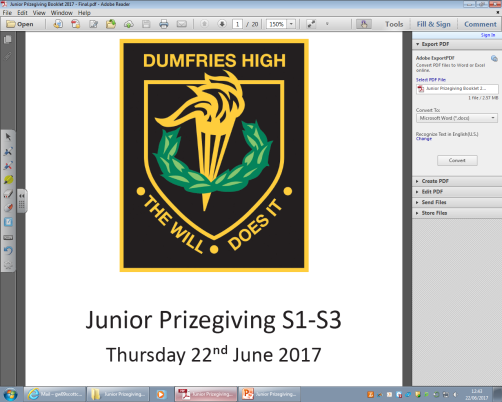 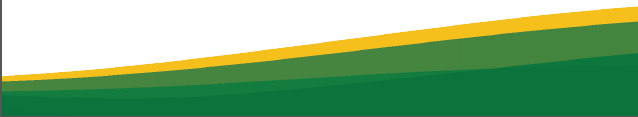 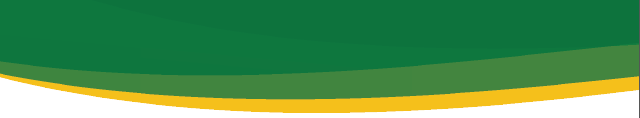 OUR RESPONSIBILITIES:
Clear and concise notes  
Opportunities to seek help if required
Regular feedback from assessments
Progress is tracked and monitored 
Pupil support/home contacted when concerns arise
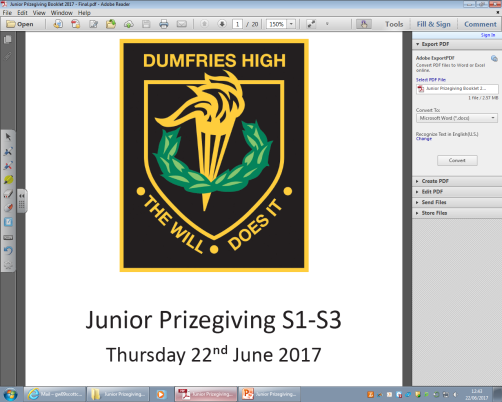 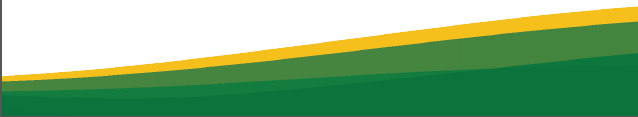 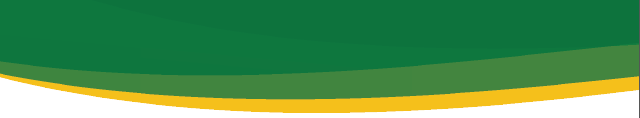 PUPIL RESPONSIBILITIES:

Attend class to ensure all booklets are fully completed

Ensure any notes / work missed is completed in a timely manner.

Seek help when difficulties arise

Attend  class
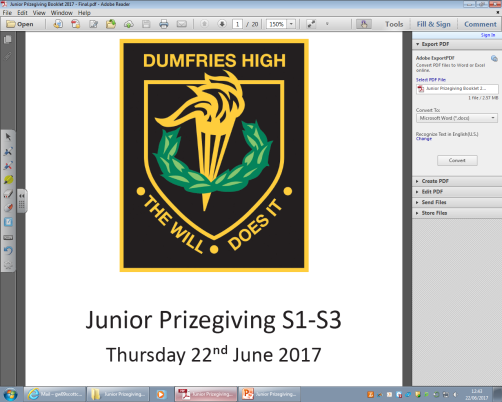 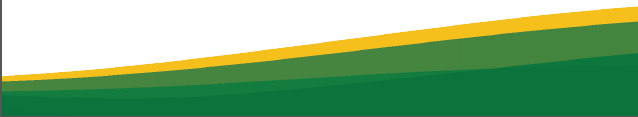 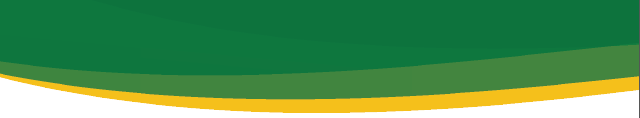 HOW YOU CAN HELP:

Ensure pupils are in class as much as possible as all assessment takes place in class time
Encourage pupils to have a ‘can do’ attitude towards their work
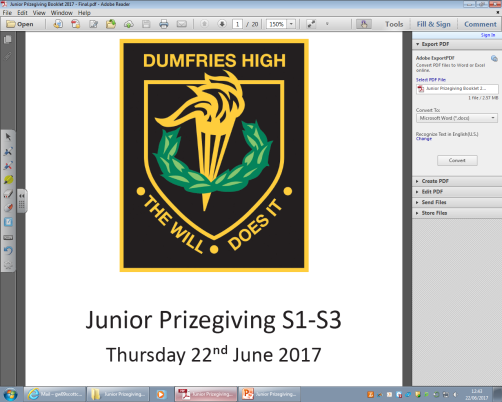 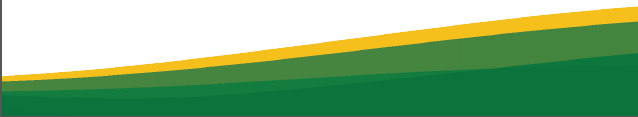 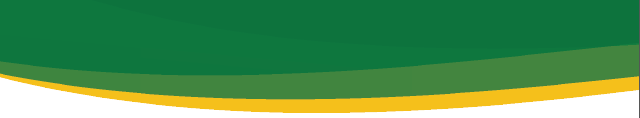 Questions?
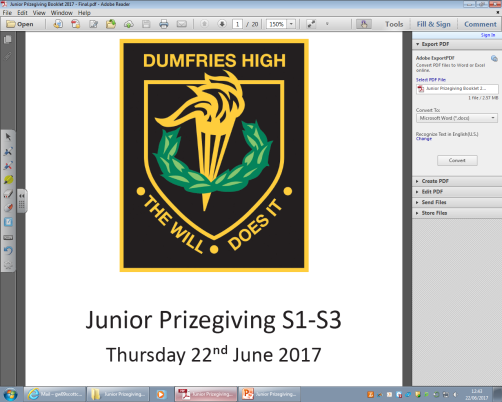 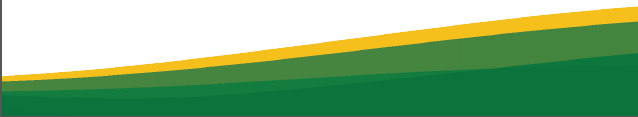